Русская
матрёшка
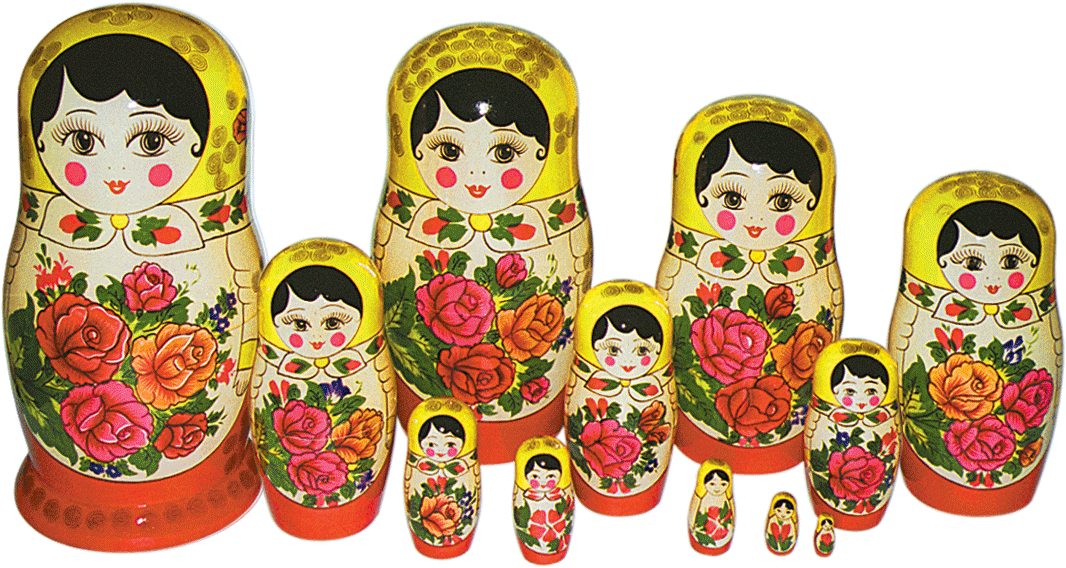 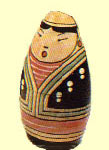 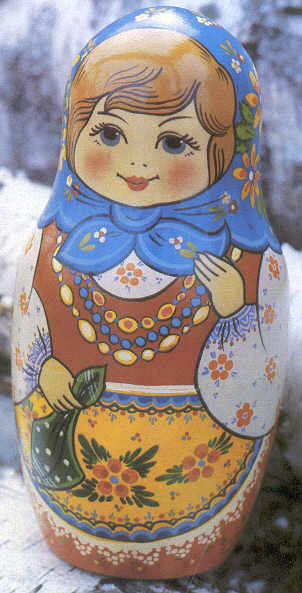 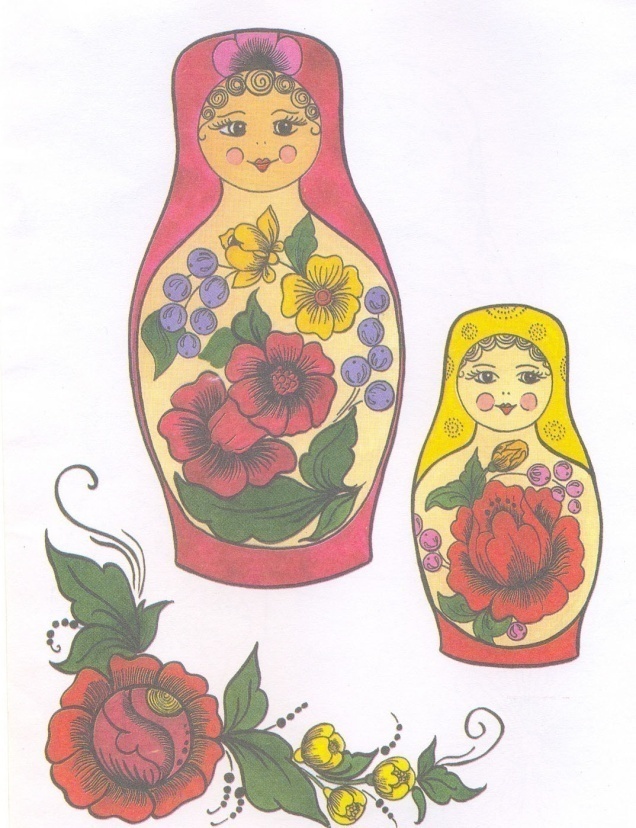 Семёновская
Полхов -
Майданская
Загорская
Семёновская
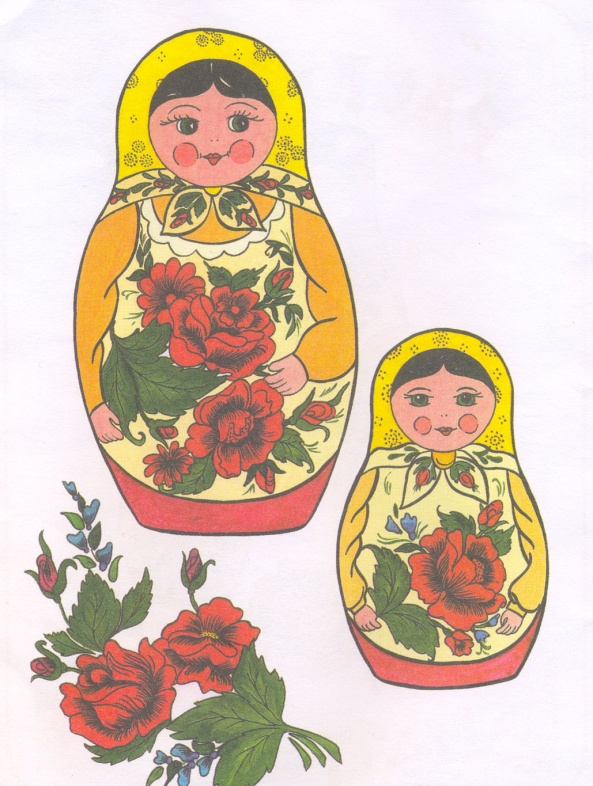 Загорская
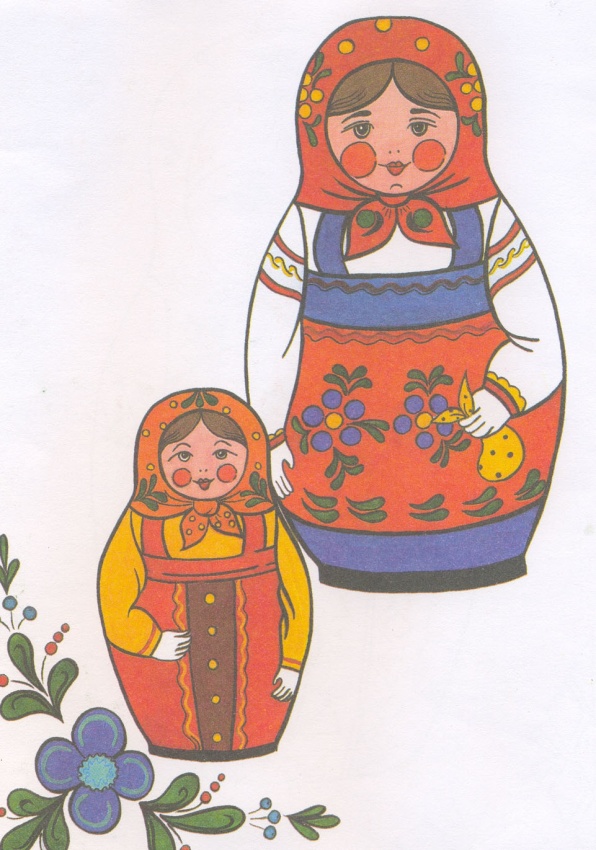 Полхов-Майданская
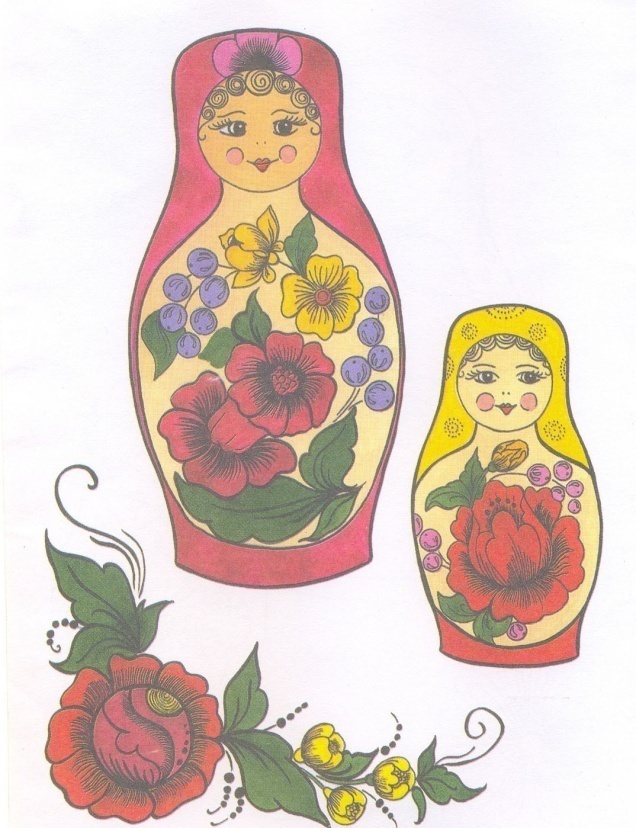 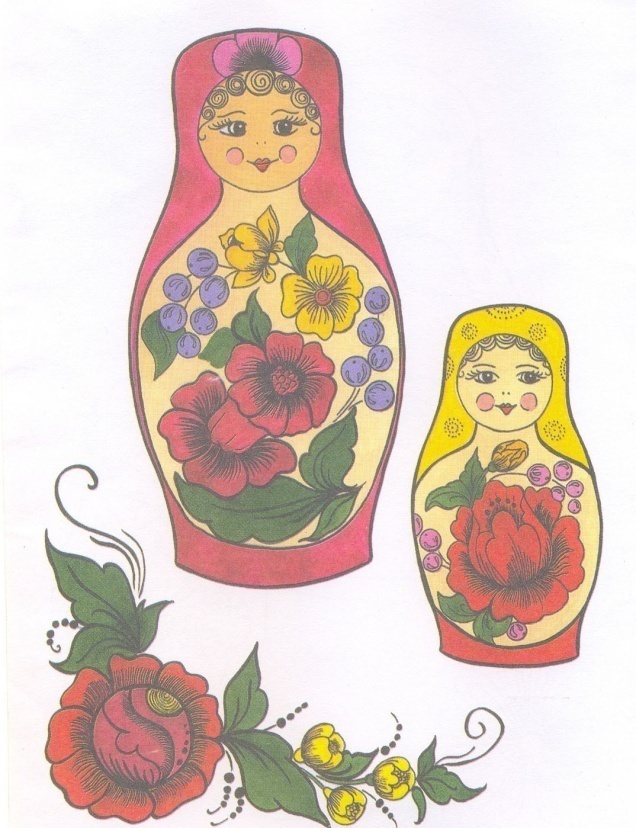 Семёновская
Полхов -
Майданская
Загорская
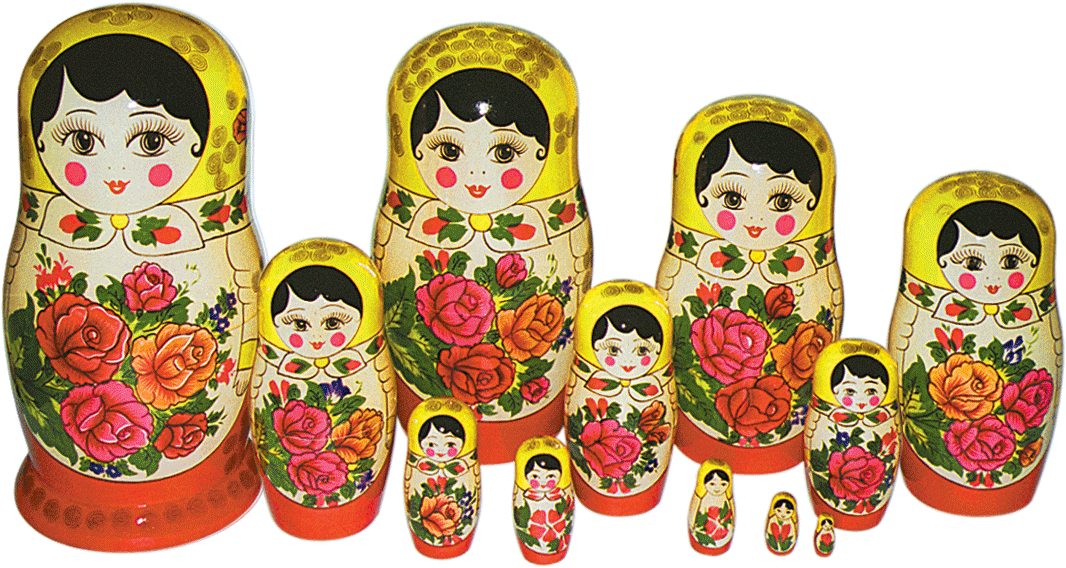